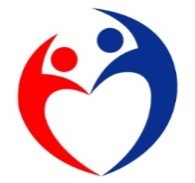 ひと、くらし、みらいのために
厚生労働省
介護サービス事業所の方々へ
Ministry of Health Labour and Welfare
平成３０年７月豪雨で被災された方について、平成31年
１月１日から介護サービス事業所等の窓口での取扱いが変わります。
１．被保険証等の確認が必要となります
現在、被災により、利用者さんが被保険者証・負担割合証を紛失又は自宅等に残したまま避難し、提示できない場合でも、氏名、生年月日、住所、負担割合を確認し、介護サービスを利用できますが、平成31年１月１日からは、被保険者証等の確認が必要となります。
２．窓口での利用料の支払いを猶予・免除する際には、保険者が発行する免除証明書の確認が必要となります
現在、以下の（１）（２）の両方に該当する利用者さんからは、免除証明書の提示がない場合でも、窓口で利用料を受け取る必要はありませんが、平成31年１月１日からは保険者が発行する免除証明書を確認する必要があります。（被災地以外のサービス事業所においても同様です。）
　※　施設に入所されている方の食費・居住費については、従来通り支払いを受けてください。

　（１）平成30年７月豪雨に係る災害救助法の適用市町村の介護保険に加入され
　　　ている方
　　
　（２）以下のいずれかに該当する旨を申し出た方
　　　①　住家の全半壊、全半焼、床上浸水又はこれに準ずる被災をした旨　　　　　
　　　 ※罹災証明書の提示は必要なく、窓口での口答申告でよい
　　　②　主たる生計維持者が死亡し又は重篤な傷病を負った旨
　　　③　主たる生計維持者の行方が不明である旨
　　　④　主たる生計維持者が事業を廃止し、又は休止した旨
　　　⑤　主たる生計維持者が失職し、現在収入がない旨
　　（詳細は、厚生労働省HP「平成30年７月豪雨関連情報」における「平成30年７月豪雨で被
　　　災された皆様の医療機関等での窓口での支払いは不要です」で確認できます。）

　証明書発行に関しては、各保険者へ問い合わせいただくよう周知ください。